آزمون هوشی آر بی کتلمقیاس 1-کودکان 4 تا 8 سال
هوش چیست؟
هوش یکی از جذاب ترین مفاهیم روانشناسی می باشد که باعث شده تا بسیاری از افراد به دنبال روش هایی برای سنجش آن باشند. 
اندیشمندان و محققانی که در حوزه هوش فعالیت می کنند آن را به عنوان یک عامل مهم برای موفقیت در نظر می گیرند. 
هوش مقوله ای قابل رویت یا احساس شدنی نیست، بلکه یک صفت فرضی و یک مفهوم انتزاعی و ذهنی است و آثار آن مورد مطالعه قرار می گیرد
ابعاد تعریف هوش
در تعریف هوش  سه جنبه مد نظر می باشد:
 توانایی و استعداد کافی برای یادگیری و درک امور
  هماهنگی و سازش با محیط، بهره برداری از تجربیات گذشته با به کار بردن قضاوت و استدلال صحیح 
 پیدا کردن راه حل منطقی در مواجه با مشکلات.
ضریب هوشی
ضریب هوش یا همان بهره هوشی که با مخفف IQ آن را می شناسیم، نمره ای است که پس از انجام تست هوش به افراد داده می شود.
 در واقع ضریب هوش یک نمره کلی است که از مجموعه ای سوالات، تست ها یا خرده آزمون ها در راستای ارزیابی هوش به دست می آید
ضریب هوشی
این ضریب می تواند برای انواع هوش به طور مجزا محاسبه گردد. در تست های هوش استاندارد ضریب هوش دارای یک متوسط و انحراف استاندارد مشخص می باشد که بر اساس آن افراد را تقسیم بندی می کنند. 
به طور معمول میانگین نمرات تست هوش 100 و انحراف استاندارد آن 15 می باشد
آزمون نابسته به فرهنگ کتل
آزمونهای نابسته به فرهنگ کتل توسط ریموند کتل در سال 1994 برای سنجش هوش تدوین شده است.
 هدف او از ساخت این پرسشنامه ابزاری بود که توانایی های شناختی افراد را فارغ از تاثیر زمینه فرهنگی و آموزشی بسنجد.
 به عقیده کتل هوش دارای دو جنبه سیال و متبلور است؛ هوش سیال وابسته به زمینه ژنتیکی زیستی فرد است و هوش متبلور تحت تاثیر آموزش و فرهنگ است. 
در این آزمون هوش سیال شما مورد ارزیابی قرار می گیرد
این آزمون برای سه سطح زیر تهیه شده است:
مقیاس 1 برای کودکان ۴ تا ۸ ساله ، برای افراد دارای هوش پایین و برای بزرگسالانی که در بیمارستانهای روانی بستری هستند.
مقیاس ۲  برای کودکان ۸ تا ۱۳ساله ، برای بزرگسالانی که کمتر از دیپلم سواد دارند و برای اکثر کسانی که بیش از ۵۰ سال دارند.
مقیاس 3  برای سطوح بالاتر از دیپلم، برای دانشگاهیان و بزرگسالان با هوش
1
برای کودکان 4 تا 8 ساله ، و برای بزرگسالانی که در بیمارستان های روانی بستری هستند
2
برای کودکان 8 تا 13 ، برای بزرگسالانی که کمتر از دیپلم سواد دارند و برای اکثر کسانی که بیش از 50 سال دارند
3
برای سطوح بالاتر از دیپلم ، برای دانشگاهیان و بزرگسالان باهوش
آزمون هوشی آر . بی . کتل مقیاس 1
بر خلاف مقیاس های 2 و 3 ، تا اندازه ای به فرهنگ وابسته است و این امر نشان می دهد که مولف ، از ابتدا به این فکر بوده است که جمع آوری تعدادی سوال که هم بتواند دقت ، ادراک و سایر تواناییهای کودکان 4 تا 8 ساله را اندازه بگیرد و هم عامل فرهنگ را به کلی کنار بگذارد کار آسانی نیست .
 با این همه ، چهار خرده آزمون 1 -2 –  3 – 8 از دخالت عامل فرهنگی خیلی دور هستند .
خرده آزمون های هوش کتل
بنابراین ، می توان انها را در گروه جداگانه ای قرار داد . 
این خرده آزمون ها بر اساس تحقیقات انجام گرفته درباره 18 نوع کاملا متفاوت خرده آزمون های بینه ، مریل پالمر و سایر مقیاس های مربوط به  4 تا 8 ساله ها به وجود آمده است . 
 کل زمان اجرای آزمون بین 40 تا 60 دقیقه خواهد بود .
 بر اساس همین تحقیقات ، سعی کرده اند خرده آزمون هایی فراهم آورند که :
1
هوش یا عامل کلی را اندازه گیری کند
2
حتی المکان توانایی های اختصاصی را به کار نمی گیرد
3
برای کودکان جالب باشد
4
در زمان کوتاه تعداد زیادی سوال در اختیار آزمودنی می گذارد
پرسشنامه
نام و نام خانوادگی  ............................................... تاریخ اجرا ............................ تاریخ تولد ...................................سن و پایه تحصیلات ...................................... دختر  ............................................. پسر ......................................... آدرس محل سکونت یا تحصیل : ...............................................................................................................................
عقل (MA  )  ..............  سن تقویمی (CA  ) ................ضریب هوشی ( IQ  ) ....................
خرده آزمون اول جانشین سازی
آزماینده به آزمودنی می گوید : (( به 6 تصویر بالای صفحه نگاه کن . 
یک توپ و در زیر آن یک حلقه می بینی ؛ بعد یک پر پرنده و در زیر آن یک خط دیده می شود ؛ آنگاه یک برج کلیسا و در زیر آن یک خط عمودی وجود دارد ؛ شکل ، بعدی یک چرخ و در زیر ان یک نقطه سیاه است ؛ شکل پنجم ، آسیاب بادی را به یک ضربدر در زیر آن نشان می دهد ؛ آخرین شکل ، عبارت است از یک صندلی و در زیر آن خطی به شکل آرنج است .
حال از تو می خواهم که تصاویر پایین این خط را نگاه کنی و در زیر هر یک از آنها همان علامت را بگذاری که در بالا دیدیم .
 بعد از علامت گذاری زیر هر تصویر 5 ثانیه به آزمودنی استراحت می دهیم .
 پس از 80 ثانیه ، آزماینده می گوید  : وقت تمام است و مداد را بگذار زمین .
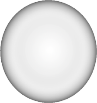 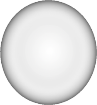 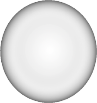 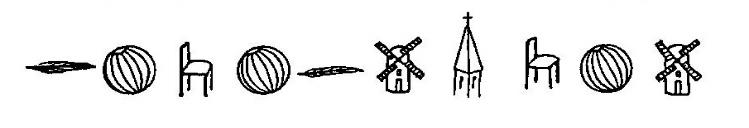 1
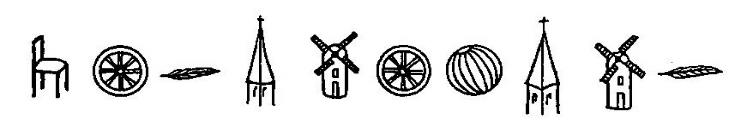 2
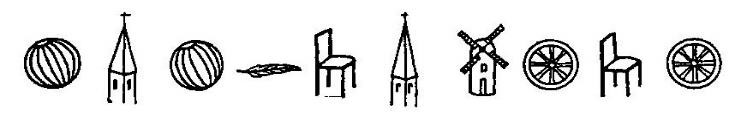 3